Asymptotic notations
1
O: Big-Oh
Ω: Big-Omega
Θ: Theta
o: Small-oh
ω: Small-omega
10/23/2019
Big O
2
Informally, O (g(n)) is the set of all functions with a smaller or same order of growth as g(n), within a constant multiple
If we say f(n) is in O(g(n)), it means that g(n) is an asymptotic upper bound of f(n)
Intuitively, it is like f(n) ≤ g(n)
What is O(n2)?
The set of all functions that grow slower than or in the same order as n2
10/23/2019
3
So: 
n  O(n2)
n2  O(n2) 
1000n  O(n2)
n2 + n  O(n2) 
100n2 + n  O(n2)
But:
1/1000 n3  O(n2)
Intuitively, O is like ≤
10/23/2019
small o
4
Informally, o (g(n)) is the set of all functions with a strictly smaller growth as g(n), within a constant multiple
What is o(n2)?
The set of all functions that grow slower than n2
So: 
1000n  o(n2)
But: 
n2  o(n2)
Intuitively, o is like <
10/23/2019
Big Ω
5
Informally, Ω (g(n)) is the set of all functions with a larger or same order of growth as g(n), within a constant multiple
f(n)  Ω(g(n)) means g(n) is an asymptotic lower bound of f(n)
Intuitively, it is like g(n) ≤ f(n)

So: 
n2  Ω(n) 
1/1000 n2  Ω(n)
But:
1000 n  Ω(n2)
Intuitively, Ω is like ≥
10/23/2019
small ω
6
Informally, ω (g(n)) is the set of all functions with a larger order of growth as g(n), within a constant multiple
So: 
n2  ω(n) 
1/1000 n2  ω(n)
n2  ω(n2)
Intuitively, ω is like >
10/23/2019
Theta (Θ)
7
Informally, Θ (g(n)) is the set of all functions with the same order of growth as g(n), within a constant multiple
f(n)  Θ(g(n)) means g(n) is an asymptotically tight bound of f(n)
Intuitively, it is like f(n) = g(n)
What is Θ(n2)?
The set of all functions that grow in the same order as n2
10/23/2019
8
So: 
n2  Θ(n2) 
n2 + n  Θ(n2) 
100n2 + n  Θ(n2)
100n2 + log2n  Θ(n2)
But:
nlog2n  Θ(n2)
1000n  Θ(n2)
1/1000 n3  Θ(n2)
Intuitively, Θ is like =
10/23/2019
For all
There exist
Big-Oh
9
Definition:
   O(g(n)) = {f(n):  positive constants c and n0 such that 0 ≤ f(n) ≤ cg(n)  n≥n0}
lim n→∞ g(n)/f(n) > 0 (if the limit exists.)
Abuse of notation (for convenience):
f(n) = O(g(n)) actually means f(n)  O(g(n))
10/23/2019
Big-Oh
10
Claim: f(n) = 3n2 + 10n + 5  O(n2)
Proof by definition
	(Hint: to prove this claim by definition, we need to find some positive constants c and n0 such that f(n) <= cn2 for all n ≥ n0.)
	 (Note: you just need to find one concrete example of c and n0 satisfying the condition, but it needs to be correct for all n ≥ n0. So do not try to plug in a concrete value of n and show the inequality holds.)
	Proof:
	3n2 + 10n + 5  3n2 + 10n2 + 5,  n ≥ 1
   			        3n2 + 10n2 + 5n2, n ≥ 1
			        18 n2,  n ≥ 1
	If we let c = 18 and n0 = 1, we have f(n)  c n2,  n ≥ n0. 
	Therefore by definition, f(n) = O(n2).
10/23/2019
Big-Omega
11
Definition:
  Ω(g(n)) = {f(n):  positive constants c and n0 such that 0 ≤ cg(n) ≤ f(n)  n≥n0}
lim n→∞ f(n)/g(n) > 0 (if the limit exists.)
Abuse of notation (for convenience):
f(n) = Ω(g(n)) actually means f(n)  Ω(g(n))
10/23/2019
Big-Omega
12
Claim: f(n) = n2 / 10 = Ω(n)

Proof by definition: 
f(n) = n2 / 10, g(n) = n
Need to find a c and a no to satisfy the definition of f(n)  Ω(g(n)), i.e., f(n) ≥ cg(n) for n ≥ n0
Proof:
n ≤ n2 / 10 when n ≥ 10
If we let c = 1 and n0 = 10, we have f(n) ≥ cn,  n ≥ n0. Therefore, by definition, n2 / 10 = Ω(n).
10/23/2019
Theta
13
Definition:
Θ(g(n)) = {f(n):  positive constants c1, c2, and n0 such that 0  c1 g(n)  f(n)  c2 g(n),     n  n0 }
f(n) = O(g(n)) and f(n) = Ω(g(n))
Abuse of notation (for convenience):
f(n) = Θ(g(n)) actually means f(n)  Θ(g(n))
Θ(1) means constant time.
10/23/2019
Theta
14
Claim: f(n) = 2n2 + n = Θ (n2)
Proof by definition:
Need to find the three constants c1, c2, and n0 such that 
	c1n2 ≤ 2n2+n ≤ c2n2 for all n ≥ n0
A simple solution is c1 = 2, c2 = 3, and n0 = 1
10/23/2019
More Examples
15
Prove n2 + 3n + lg n is in O(n2)
Need to find c and n0 such that 
		n2 + 3n + lg n <= cn2 for n ≥ n0
Proof:
n2 + 3n + lg n <= n2 + 3n2 + n        for n ≥ 1
			         <= n2 + 3n2 + n2   		 for n ≥ 1
			             <= 5n2			 for n ≥ 1
Therefore by definition n2 + 3n + lg n  O(n2).
(Alternatively: n2 + 3n + lg n <= n2 + n2 + n2 	for n ≥ 10 
					       <= 3n2		 for n ≥ 10)
10/23/2019
More Examples
16
Prove n2 + 3n + lg n is in Ω(n2)
Want to find c and n0 such that 
		n2 + 3n + lg n >= cn2 for n ≥ n0

n2 + 3n + lg n >= n2	for n ≥ 1
10/23/2019
More Examples
17
Prove n2 + 3n + lg n is in Θ(n2)

n2 + 3n + lg n = O(n2) and n2 + 3n + lg n = Ω (n2) 
=> n2 + 3n + lg n = Θ(n2)
10/23/2019
O, Ω, and Θ
18
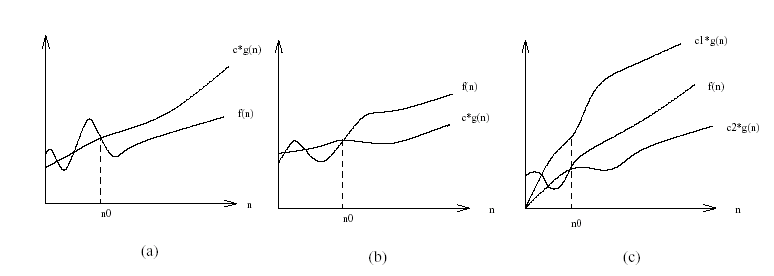 The definitions imply a constant n0 beyond which they are
satisfied. We do not care about small values of n.
10/23/2019